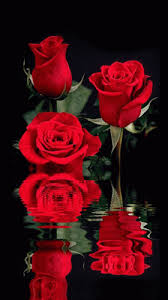 অর্থনীতি ক্লাসে
সবাইকে স্বাগতম
পাঠ পরিচিতি 
বিষয়ঃ অর্থনীতি
শ্রেণিঃ একাদশ-দ্বাদশ
প্রথম পত্র
পঞ্চম অধ্যায়
(শ্রম বাজার)
পাঠ শিরোনামঃমজুরি প্রদানের পদ্ধতি
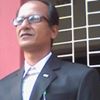 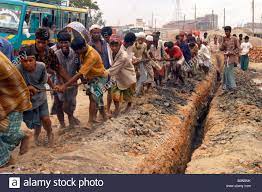 শিক্ষক পরিচিতি
মোঃআবতাবুল আলম
প্রভাষক (অর্থনীতি)
জনতা কলেজ
ডিমলা,নীলফামারী ।  Email:abtabul72@gmail.com
মোবাইলঃ০১৭১৬৫৩১৪৮৭
চল একটি ভিডিও দেখি
বিশ্বসেরা ১০ পরিবেশবান্ধব পোশাক কারখানার ৭টিই বাংলাদেশে  BD Garments  Somoy Tv
পাঠের বিষয়
মজুরি
(Wages)
শিখন ফল
এই পাঠ শেষে শিক্ষার্থীরা যা শিখবে—
১) মজুরি কাকে বলে তা বলতে পারবে । 
২) মজুরি কত প্রকার ও কি কি তা ব্যাখ্যা করতে পারেব।
মজুরি প্রদানের পদ্ধতি
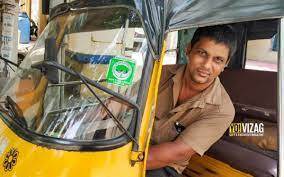 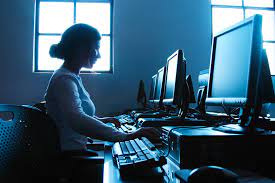 নিরব পাঠ
সময়- ১০ মিনিট
অর্থনীতি,প্রথম পত্র
একাদশ-দ্বাদশ শ্রেণি

সহায়ক গ্রন্থ 

প্রফেসর মোস্তাফিজুর রহমান
পৃষ্ঠা নম্বর -২৩৮ (৫.২১ ও ৫.২২)

রণজিত কুমার নাথ
পৃষ্ঠা নম্বর -২৭২ (৫.২ ও ৫.৫.১) 
 
 মজুরি কাকে বলে ? 
 মজুরি কত প্রকার ও কি কি ?
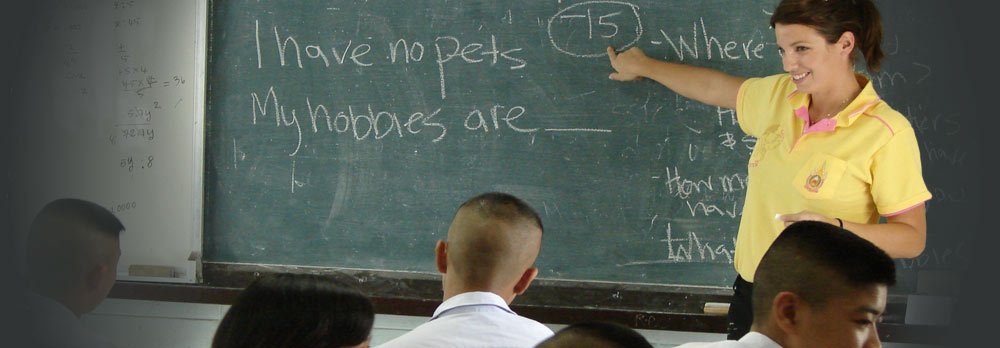 মানসিক শ্রম
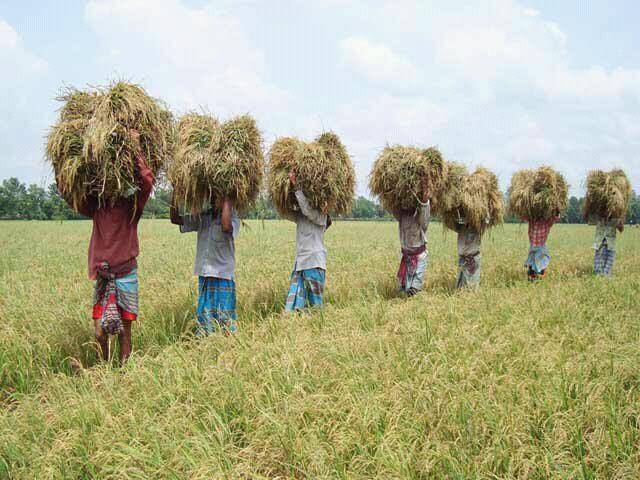 শারীরিক  শ্রম
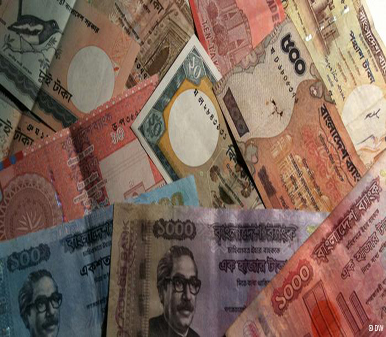 পারিশ্রমিক
একক কাজ
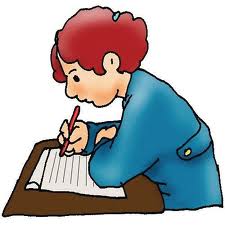 সময় : ০৫ মি:
প্রশ্নঃ মানসিক শ্রম দানের বিনিময়ে মজুরি পাওয়া যায় ৩টি করে উদাহরণ দাও !
উত্তরঃ ক) একজন শিক্ষক শিক্ষাদানের মাধ্যমে মজুরি পায় ।
খ)একজন ডাক্তার চিকিৎসা সেবার মাধ্যমে মজুরি পায় ।
গ) একজন নার্স সেবার বিনিময়ে মজুরি পায় ।
অর্থিক মজুরি কি ?
একটি নির্দিষ্ট সময়
(কল সেন্টারে কাজ করা) মানষিক পরিশ্রম
(ইট তৈরীর কারখানায় কাজ করা ) শারীরিক পরিশ্রম
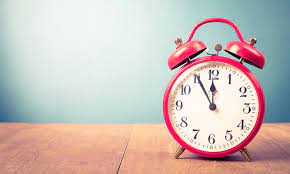 অর্থ বা টাকা
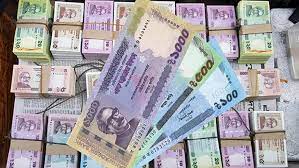 উত্তরঃ কোনো নির্দিষ্ট সময়ে একজন শ্রমিক তার মানষিক ও শারীরিক শ্রম দানের বিনিময়ে চুক্তি অনুযায়ী যে পরিমান অর্থ লাভ করে তাকে আর্থিক মজুরি বলে।
প্রকৃত মজুরি কি ?
শিক্ষা
আর্থিক মজুরি দ্বারা ক্রয়কৃত দ্রব্য ও সেবা
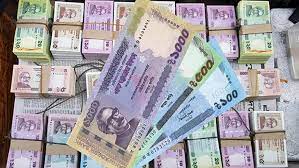 টাকা
পোশাক
বিদ্যুৎ
বাসস্থান
যানবাহন
চিকিৎসা
উত্তরঃ শ্রমিক তার অর্থিক মজুরি দ্বারা যে পরিমান দ্রব্য ও সেবা ক্রয় করতে পারে এবং নিয়োগকারীর নিকট হতে প্রাপ্ত অন্যান্য সুযোগ সুবিধার সমষ্ঠি হলো প্রকৃত মজুরি।
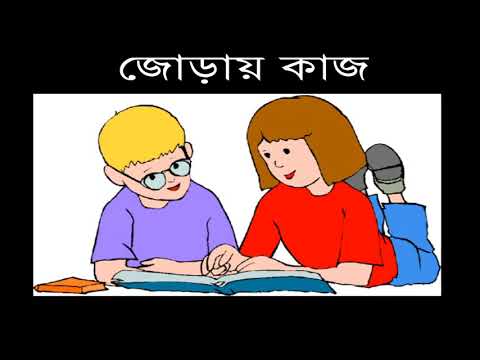 সময়: ৫ মিনিট
প্রশ্নঃ প্রকৃত মজুরি কাকে বলে ?
উত্তরঃ শ্রমিক তার অর্থিক মজুরি দ্বারা যে পরিমান দ্রব্য ও সেবা ক্রয় করতে পারে এবং নিয়োগকারীর নিকট হতে প্রাপ্ত অন্যান্য সুযোগ সুবিধার সমষ্ঠি হলো প্রকৃত মজুরি।
সময়ভিত্তিক মজুরি (Time based wages) কি ?
সময় ০৮ ঘন্টা, প্রতিজনের মজুরি 
৫০০/- টাকা ।
নির্দিষ্ট সময়
( ঘন্টা,দিন,মাস) +
নির্দিষ্ট কাজ +
নির্ধারিত অর্থ বা টাকা
উত্তরঃ কোনো একটি নির্দিষ্ট সময় কাজ করে শ্রমিক যে মজুরি লাভ করে তাকে সময়ভিত্তিক মজুরি বলে।
কর্মভিত্তিক মজুরি (prece based wages) কি ?
একটি চেয়ার 
তৈরি বাবদ 
মজুরি ২০০০/=
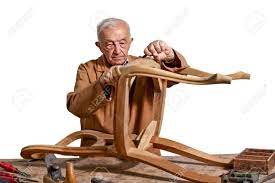 উত্তরঃ কোনো একটি নির্দিষ্ট পরিমান কাজ করে শ্রমিক যে মজুরি লাভ করে তাকে কর্মভিত্তিক মজুরি বলে।
মূল্যায়ন
১) মজুরি কমলে শ্রমের চাহিদা---------।
(ii)  কমে।
(i) বাড়ে
(ii)  স্থির থাকে।
(ii)   কোনটিই নয়।
২) শ্রমের যোগান বাড়লে কি হয় ?
(i) মজুরি বাড়ে
(ii) মজুরি কমে
(iv) সব গুলোই সঠিক
(iii)  কিছু শ্রমিক বেকার থাকে।
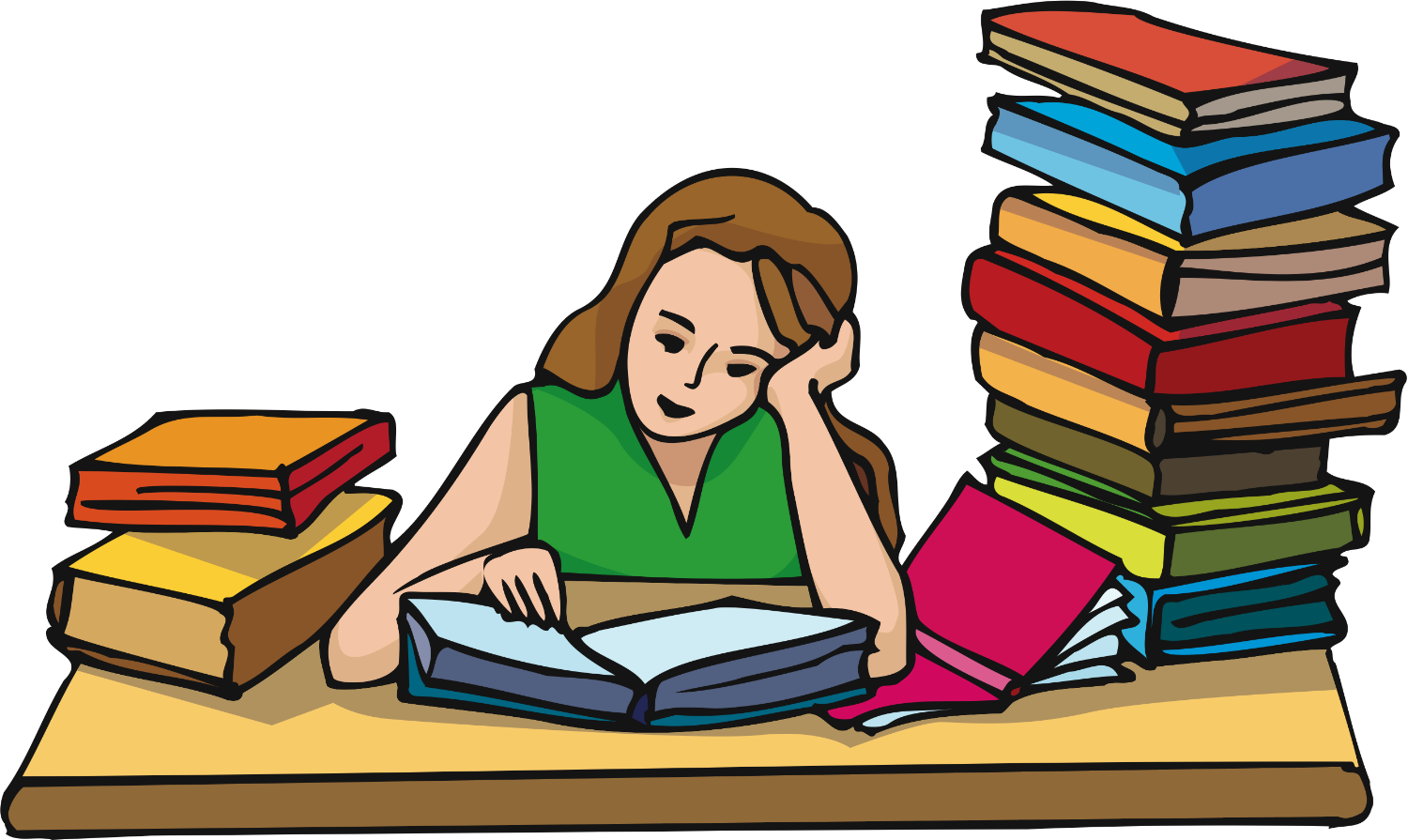 বাড়ির কাজ
প্রশ্নঃ অর্থিক মজুরি ও প্রকৃত মজুরি কাকে বলে উদাহারনসহ লিখে আনবে  ।
ধন্যবাদ